České národní hnutí: Formování moderního českého národa
Jak přispívat k rozvoji historického myšlení (historické gramotnosti) žáků?
Člověk a svět (RVP ZV)
Vzdělávací obor Dějepis přináší základní poznatky o konání člověka v minulosti. Jeho hlavním posláním je kultivace historického vědomí jedince a uchování kontinuity historické paměti, především ve smyslu předávání historické zkušenosti. Důležité je zejména poznávání dějů, skutků a jevů, které zásadním způsobem ovlivnily vývoj společnosti a promítly se do obrazu naší současnosti. Důraz je kladen především na dějiny 19. a 20. století, kde leží kořeny většiny současných společenských jevů. Významně se uplatňuje zřetel k základním hodnotám evropské civilizace. Podstatné je rozvíjet takové časové a prostorové představy i empatie, které umožňují žákům lépe proniknout k pochopení historických jevů a dějů. Žáci jsou vedeni k poznání, že historie není jen uzavřenou minulostí ani shlukem faktů a definitivních závěrů, ale je kladením otázek, jimiž se současnost prostřednictvím minulosti ptá po svém vlastním charakteru a své možné budoucnosti. Obecné historické problémy jsou konkretizovány prostřednictvím zařazování dějin regionu i dějin místních.
Klíčové kompetence ve vztahu ke vzdělávací oblasti (RVP ZV)
rozvíjení zájmu o současnost a minulost vlastního národa i jiných kulturních společenství, 
odhalování  kořenů společenských jevů, dějů a změn, promýšlení jejich souvislostí a vzájemné podmíněnosti v reálném a historickém čase
hledání paralel mezi minulými a současnými událostmi a jejich porovnávání s obdobnými či odlišnými jevy a procesy v evropském a celosvětovém měřítku
rozlišování mýtů a skutečnosti, rozpoznávání projevů a příčin subjektivního výběru a hodnocení faktů i ke snaze o objektivní posouzení společenských jevů současnosti i minulosti
vytváření schopnosti využívat jako zdroj informací různorodé verbální i neverbální texty společenského a společenskovědního charakteru
Modernizace společnosti (RVP ZV)
Očekávané výstupy: porovná jednotlivé fáze utváření novodobého českého národa v souvislosti s národními hnutími vybraných evropských národů
Učivo: národní hnutí velkých a malých národů; utváření novodobého českého národa 

Srovnej: 
M. Hroch, V národním zájmu. Požadavky a cíle evropských národních hnutí 19. století ve srovnávací perspektivě, Praha 1999.
Týž, Národy nejsou dílem náhody. Příčiny a předpoklady utváření moderních evropských národů, Praha 2009.
Proměny teoretického zázemí (z historiografického hlediska)
Etnicita – rasa, národ
Primordialismus (koncept národního obrození)
Modernistická pojetí (Hayes, Deutsch, Gellner, Breuilly, Hroch, Anderson)
M. Hroch (sociálně historické pojetí: objektivní vztahy a vazby + jejich reflexe ve skupinovém vědomí)
Národní identita, ethnosymbolismus (Billing, Smith)
Etnicita = analytická kategorie sloužící k popisu diferencí a identit
Zdroj: Storchová a kol., Koncepty a dějiny, 2014
Gymnázium, tercie, 4 vyučovací hodiny
Co je národ? 
Cíl: Žák si osvojí základní pojmy potřebné pro uchopení fenoménu národa a jejich významy.
Národní hnutí
Cíl: Žák si osvojí základní periodizaci a charakteristiku epoch národního hnutí v českých zemích.
RKZ
Cíl: Žák dovede vyložit význam tzv. Rukopisů při formování moderního českého národa.
Nacionalismus a předsudky
Cíl: Žák objasní kořeny nacionalismu a jeho negativní stránky za použití pojmu „předsudek“.
České národní hnutí: Formování moderního českého národa
Úvod: opakování závěrů 1. hodiny (konceptualizace národa – státní/ kulturní) (4´)
Motivace: práce s citáty slavných osobností (15´)
Výklad (s pomocí časové osy) (8´)
Reflexe (18´)
Řízený rozhovor (5‘)
Práce s učebnicí  (kritické čtení): Jakým způsobem tam máte vyložen „český národ“? Které osoby tam vystupují a které třeba nevystupují? (5´)
Diskuse (s pomocí časové osy) (8´)
Celkové hodnocení výuky
„Hodina o národním obrození se v mnohém lišila od „normálního“ výkladu o tomto tématu a to oceňuju nejvíce.“
„Celkově musím ocenit, že toto téma, které často působí jako velice nudné, bylo podáno zajímavě pro žáky. Cením si toho, že to nebyl jen strohý výklad (časová osa, fotky, citáty, práce s učebnicí).
[Speaker Notes: „Učitel se oprostil od samostatného výkladu, ale vedl ho za pomoci pracovního listu a za spolupráce žáků. Velmi často se snažil s žáky komunikovat, aby se sami zapojili se svými názory do problematiky, nechal jim volnou ruku [při ]projevu. Žáci měli možnost zamyslet se nad citáty, které by se jim ke každému hodily.“]
Celkové hodnocení výuky
„Určitě je dobré zmínit proměny pojetí slova národ, ale nejsem si jistá, jestli na to 8. třída už má intelektuální a filosofickou výbavu. Jestli tuto myšlenku už umí přijmout. Pochopit asi ano, ale nějak osobně zpracovat.“
„Hodina pro žáky 8. třídy spíše nesrozumitelná. Toto pojetí „národního obrození“ skrze definování národa jako takového a poukázání na proměnu této definice v čase [je] velmi zajímavé a použitelné, ale […] v tomto případě […] učitel zaměřil sice hodinu na pojmy, ale samotnému vysvětlení a ověření, zda žáci pojmy pochopili, nevěnoval téměř pozornost.“
Konceptová analýza I: 2D diagramy
Národ
Státní
Občanství
Kulturní
Jazyk
+
Národ
univerzitní
politický
zemský
Konceptová analýza I: 2D diagramy
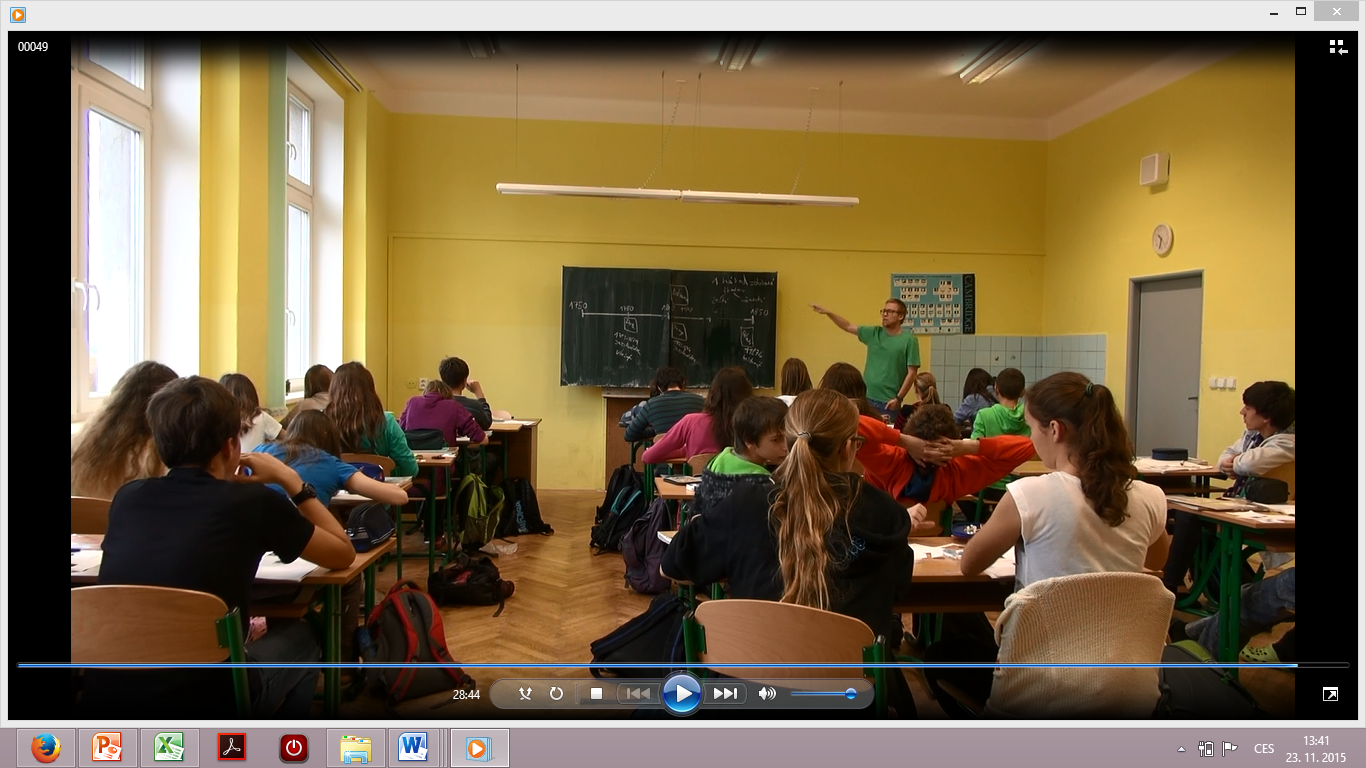 Konceptová analýza I: 2D diagramy
1 národ, 
2 kmeny
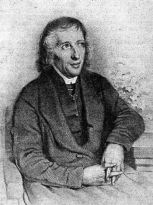 český
německý
1750
1800
1850
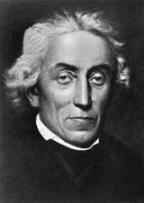 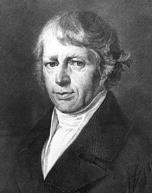 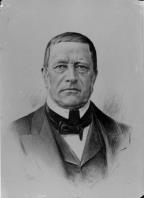 U: „Tito dva pánové jsou představiteli čeho? […]
 Bolzano je reprezentantem spíše toho státního pojetí,
 zatímco Jungmann toho kulturního.“
Konceptová analýza I:  2D diagramy
1 národ, 
2 kmeny
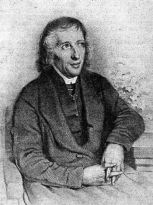 Národ
český
německý
Státní
Občanství
Kulturní
Jazyk
1750
1800
1850
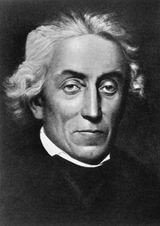 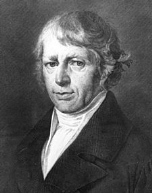 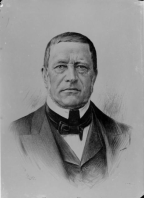 Ž: „A Josef Dobrovský?“ U: „Josef Dobrovský - to je právě to zajímavé…“
Konceptová analýza I: 2D diagramy
1 národ, 
2 kmeny
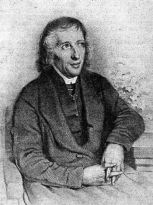 český
německý
1750
1800
1850
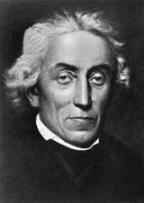 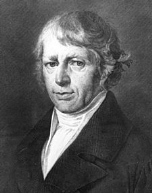 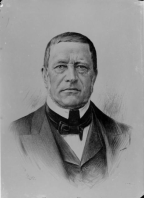 Hodnocení kvality výukových situací
Záznam situace „Motivace“
VIDEO (5:58-14:58)
Pracovní list 
Přepis záznamu
Rozbor transformace obsahu
„Použití PL byl dobrý nápad, ale už méně se mi líbil jeho obsah. Chtít po žácích, aby přiřazovali citát k osobám, u kterých neví, kdo jsou, ani jak časově jdou po sobě, podle mě ztrácí význam, jelikož žáci to přiřazují buď náhodně, nebo podle sympatií, jak sami řekli.“
„Práci s pracovním listem považuji za největší slabinu této zdařilé hodiny. Žáci dostali jen málo času na přečtení, nedošlo k žádné kontrole toho, zda citáty správně pochopili. Poté je měli přiřadit k osobnostem, které v tu chvíli vůbec neznali.“
Aktivita s citáty […] byla nesmyslná. To ukázaly i odpovědi dětí, proč konkrétní citát přiřadily […] Smysluplnější [by bylo], kdyby učitel osobnosti uvedl, z jakého myšlenkového pozadí vycházely apod., aby žáci mohli ve svých odpovědích stavět na logické úvaze. Citáty také nebyly hlouběji rozebrány, učitel se nezeptal: „Co tím Jungmann myslel?“ K tomuto dovysvětlení došlo vlastně až na konci hodiny.“
[Speaker Notes: „Aktivita s citáty se mi líbila, ale nevím, jestli úplně splnila cíle, které si učitel určil, doporučil bych s aktivitou dále pracovat.“
„Neumím odhalit přínos v tom, proč přiřazovat 4 pro studenty cizí citáty ke 4 neznámým (kromě Palackého) osobám podle intuice.“]
Rozbor transformace obsahu
„Zapojení žáků aktivitou s osobnostmi a citáty – v okamžiku, kdy se jich zeptal, jestli ty osobnosti znají, bylo vidět, že příliš znalostí nemají a Palackého poznají max. díky tomu, že je na 1000. Proto mi přišla naprosto neefektivní následná snaha žáků o přiřazování citátů k osobnostem, když o nich nic nevěděli. […] Předem si vlastně ani společně ty citáty nepřečetli. Navíc to zabralo i dost času a nemělo to podle mě velký smysl.“
„Uniká mi […] smysl přiřazování citátů k osobnostem bez jakékoli bližší znalosti. […] Bylo by vhodnější zařadit buď na konec hodiny jako zopakování, nebo alespoň dodat žákům informaci o chronologickém řazení autorů, popř. jiný návod.“
[Speaker Notes: „Ačkoliv se mi zpočátku zdála samostatná práce nápaditá, tak jsem postupně měnila názor. Ve finále bych práci označila jako neefektivní, protože studenti vyloženě stříleli od boku a sami nedokázali dvojice přiřadit.“

„Učitel tak chtěl žáky zřejmě vtáhnout do tématu, ale zároveň věděl, že toho o postavách moc nevědí. Přiřazování citátů k osobám se tak dělo jen na základě intuice. Myslím si, že by bylo vhodnější pojmout to jako opakování.“
„Přiřazování citátů […] bylo zbytečné, zvláště v momentě, kdy žáci přiznali, že osobnosti spíše neznají. Proto se domnívám, že citáty by bylo lepší přiřazovat až po seznámení s osobnostmi.“]
Konceptová analýza II: 3D diagram
Historické myšlení
Dobové perspektivy
Příčiny a důsledky
Prameny
Historický význam
Etická dimenze
Trvání a změna
Jazyk
Zdroj: http://historicalthinking.ca/historical-thinking-concepts
Celkové hodnocení výuky
„Tématem hodiny bylo poměrně složité učivo, které může být pro žáky obtížně pochopitelné. Je nutno ocenit, že mu byl dán takový prostor. […] Vyučující se snažil nezatěžovat žáky přílišným množstvím faktů, místo toho směřoval výklad k pochopení souvislostí. Žáci tak […] vycítili, že přestože s pojmem národ běžně manipulují, jeho vydefinování není a nebylo jednoduché a jednoznačné.“
Celkové hodnocení výuky
„Líbilo se mi, že svým výkladem vedl studenty k tomu, že dějiny nemají pouze lineární vývoj. Nutil je k tomu, aby si uvědomovali spojitosti. […] Až na aktivitu [tj. motivace] se mi hodina jevila jako efektivní a přínosná. Z videa jsem však získala dojem, že ne všichni studenti byli [výukou] zaujati.“
Posouzení kvality „Motivace“
Situace vykazuje známky „odcizeného poznávání“ – učitel nahrazuje poznávací aktivity žáků výkladem
Příčina: nepoměr mezi složitostí úkolu (nenaplňuje se předpoklad, že žáci již mají historické povědomí o sledovaném tématu) a podmínkami pro jeho řešení (improvizace učitele: „Zkuste se teďka podívat na ty citáty a zkuste si přiřadit podle intuice, co vás napadne.“)
Výzva: Namísto motivace dochází k mapování prekonceptů.
Návrh alterace
Práce s prekoncepty směrem k rozvoji metakognice (KK k učení): Zúročit zážitek: „Tohle prostě nevím.“ Reflexe: Proč? Proč bych měl? Co bych se chtěl(a) dozvědět? + Na konci hodiny: Co nového jsem se dozvěděl(a)? 
Práce s prekoncepty směrem k rozvoji „společenství myslí“ (KK komunikativní, občanská + řešení problémů): 
práce ve dvojici, popř. čtveřici – po doplnění jmen nejprve asociace (Co si pamatujete z češtiny? Co jste o těchto lidech slyšeli např. v TV?); možno dále opět rozvinout do podoby V-CH-D
práce ve dvojici či čtveřici s učebnicí, popř. internetem – zjistit alespoň 3 informace o určené osobě, o zjištěném krátce referovat ostatním, pak teprve pokus o přiřazení citátů (tj. interpretace)
Zdůvodnění:  využití reálné edukační příležitosti pro zamýšlený cíl (motivace) + v oborovém duchu
Otázky: Kritéria pro posuzování kvality
Poznávací přínos aktivity/výuky pro žáka: „Poznávací přínos se pohybuje od poznání základních pojmů přes hlubší porozumění k rozvoji obecnějších dispozic, resp. kompetencí“ (Janík et. al., s. 239) vs. Žáci ale byli schopni historicky uvažovat (tzn. porozuměli konceptu, aplikovali jej), aniž by k tomu potřebovali „správné“ pojmy (tj. užívali jazyk postmoderní historiografie). 
Žákovská motivovanost k učení a poznávání: „Toto kritérium vyplývá z požadavku na obsahovou integritu [tj. soulad mezi konkrétní činností a komunikací žáků, obsahem oboru, kterého se týkají, a cíli, kterých mají žáci ve výuce dosahovat (s. 232)], která je podmínkou pro kognitivní aktivizaci a motivovanost žáků k učení“ (Tamtéž) Jak je míněno? Na základě kterých dat z videozáznamu lze usuzovat na kvalitu a stupeň žákova odhodlání se ve výuce angažovat? A svědčí každý projev zájmu o participaci v hodině také o zájmu o obsah? A co když se žáci neprojevují (např. kvůli natáčení)?
[Speaker Notes: K rozvoji vnitřní motivace napomáhá uspokojení tří potřeb – potřeby kompetence, sounáležitosti a autonomie (Pavelková 2002, Nakonečný 2004).]
Otázky: Dosažení cílů výuky?
Videozáznam neposkytuje doklady o tom, že by si žáci osvojili základní periodizaci a charakteristiku epoch národního hnutí v českých zemích – ilustruje ale proces osvojování uvedeného učiva prostřednictvím rozvíjení historického myšlení žáků.